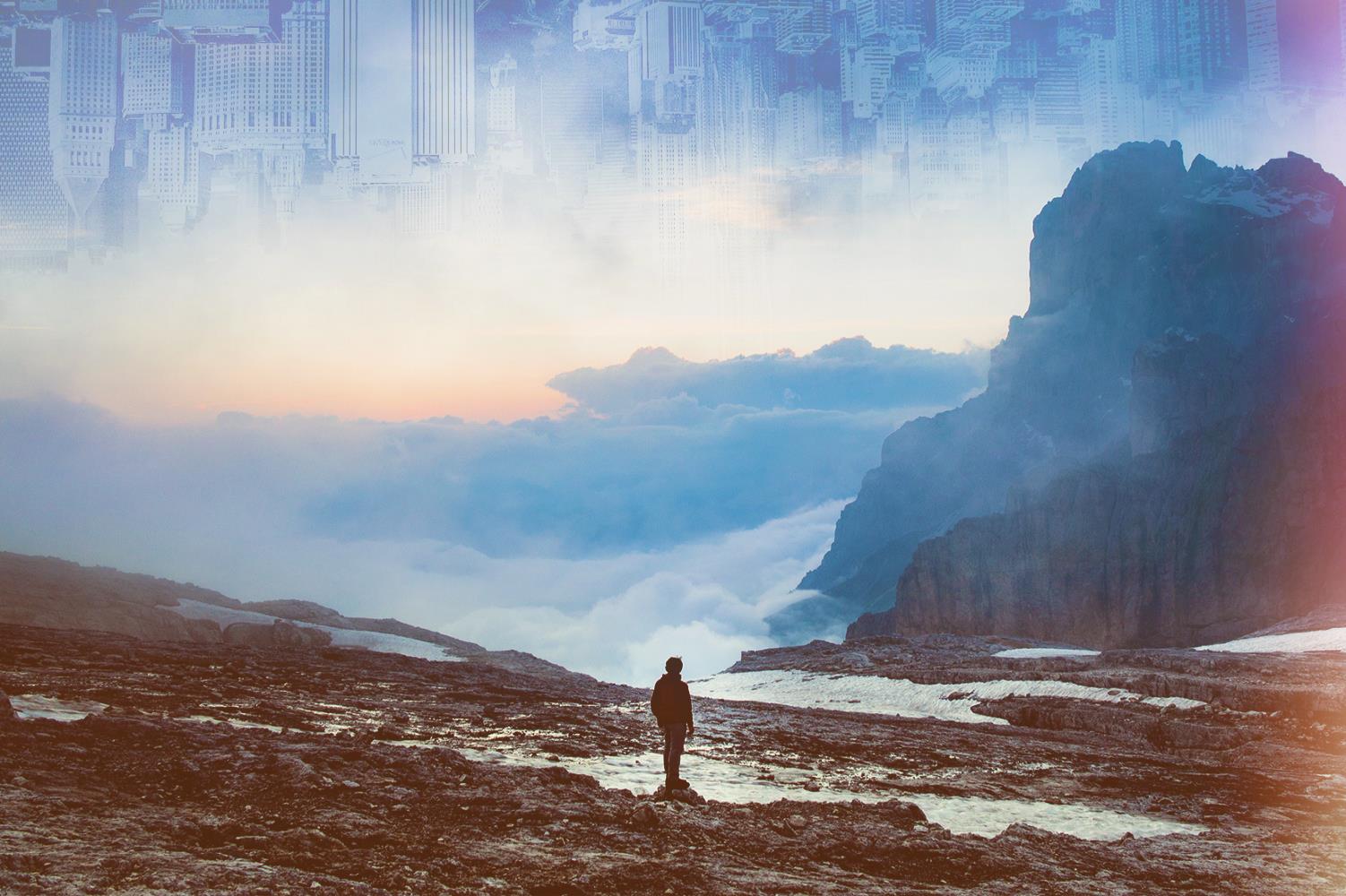 STRANGER 
IN A STRANGE LAND
EXODUS 2
Matt Lyle • Crossroads International Church Singapore
CICFamily.org
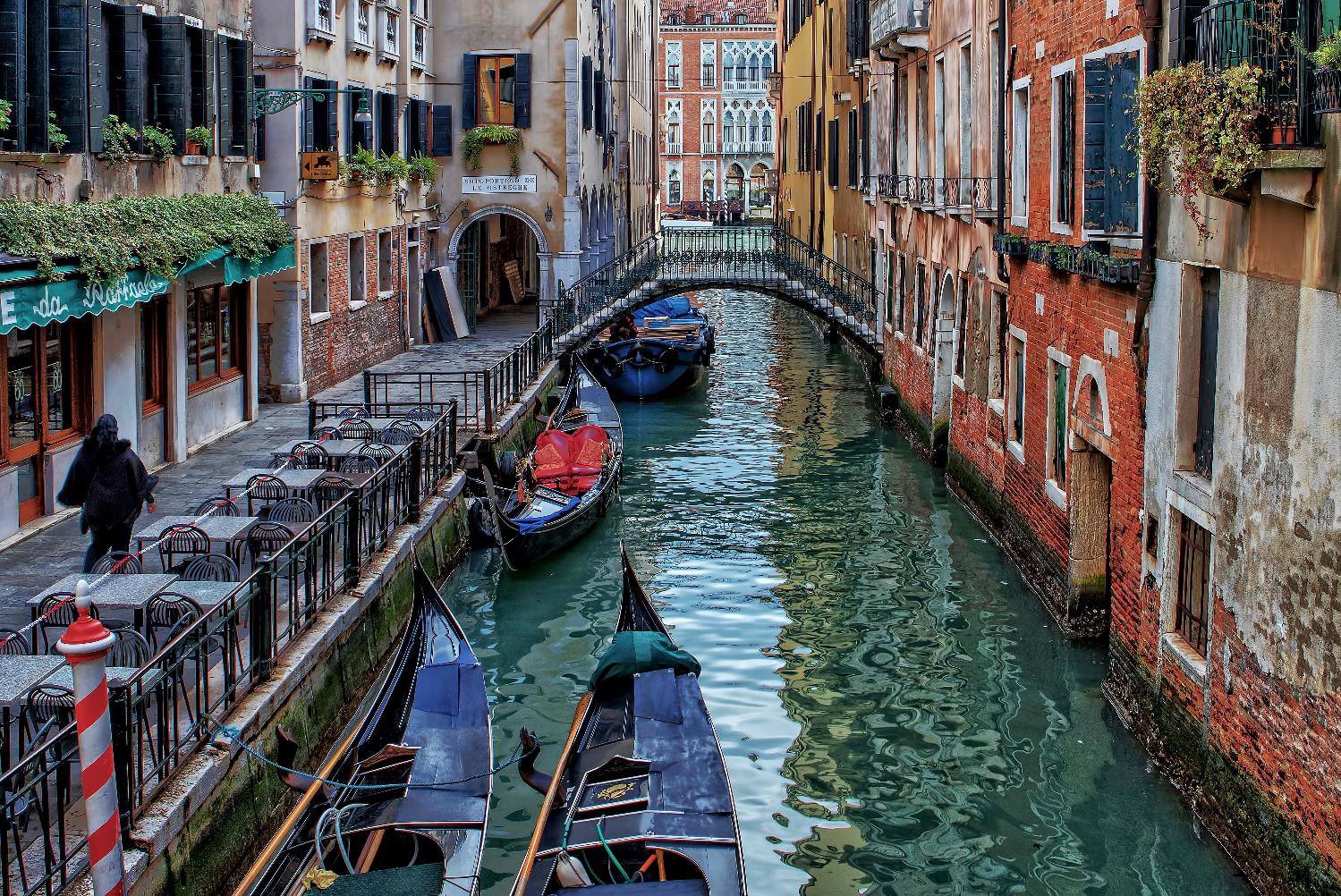 Venice
Italy
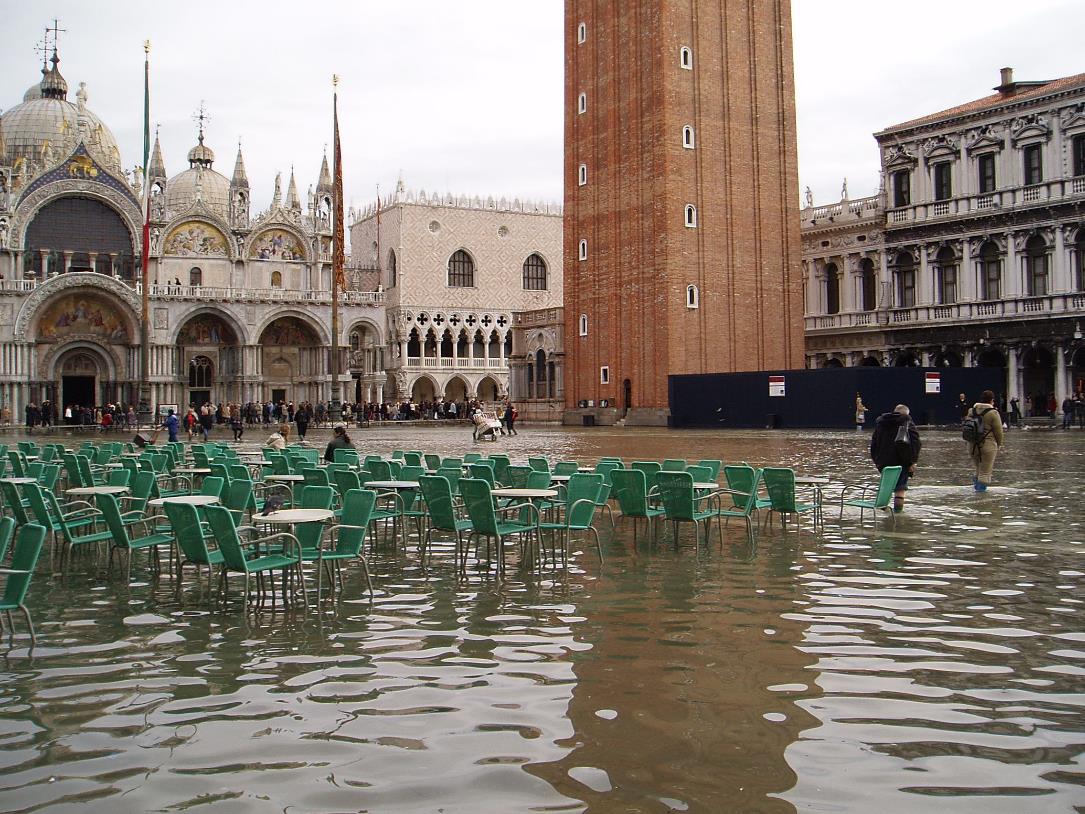 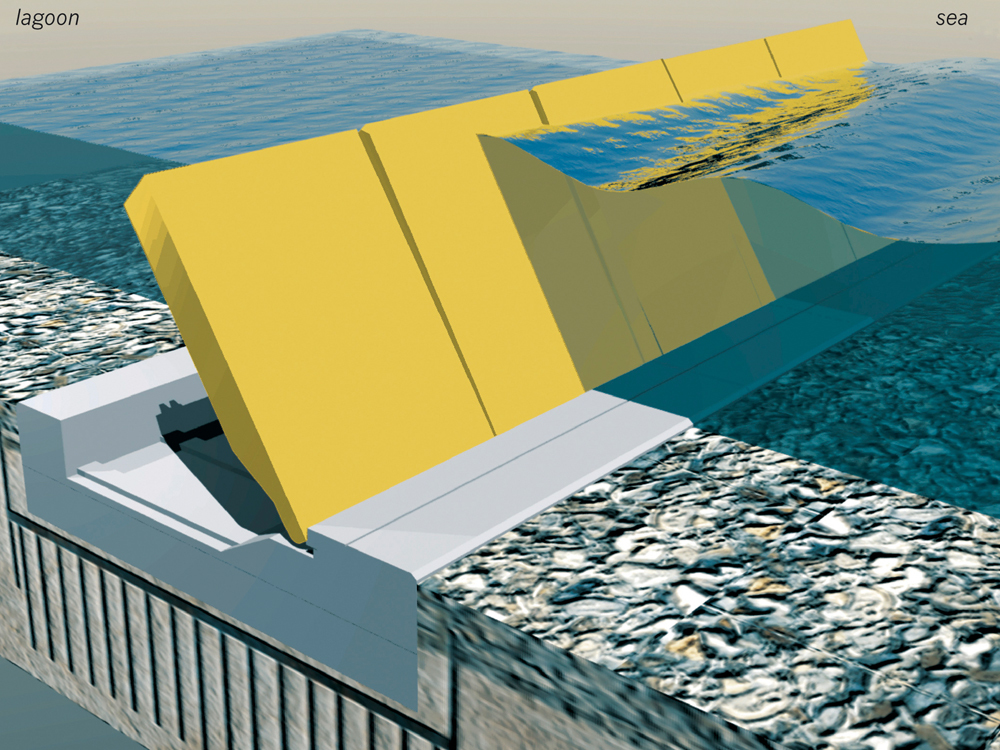 Project MOSE
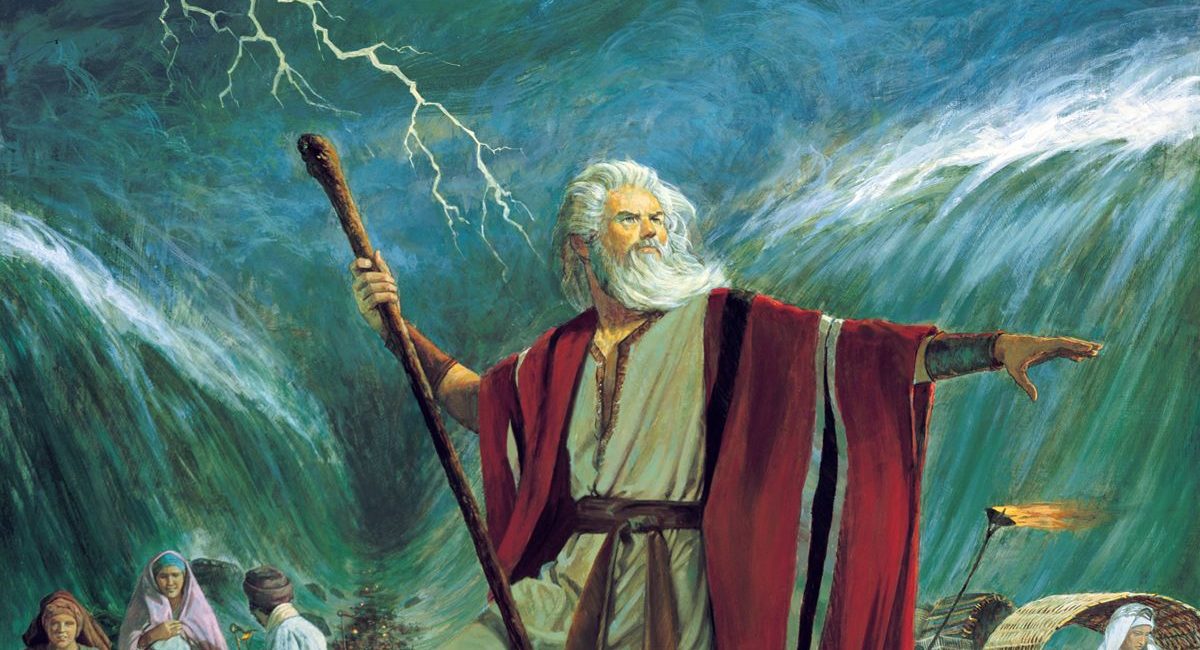 Moses raised his hand over the sea, and the Lord opened up a path through the water
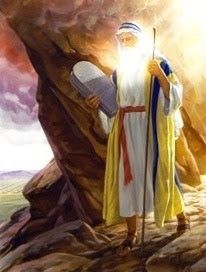 When they saw the radiance   of Moses’ face, they were afraid
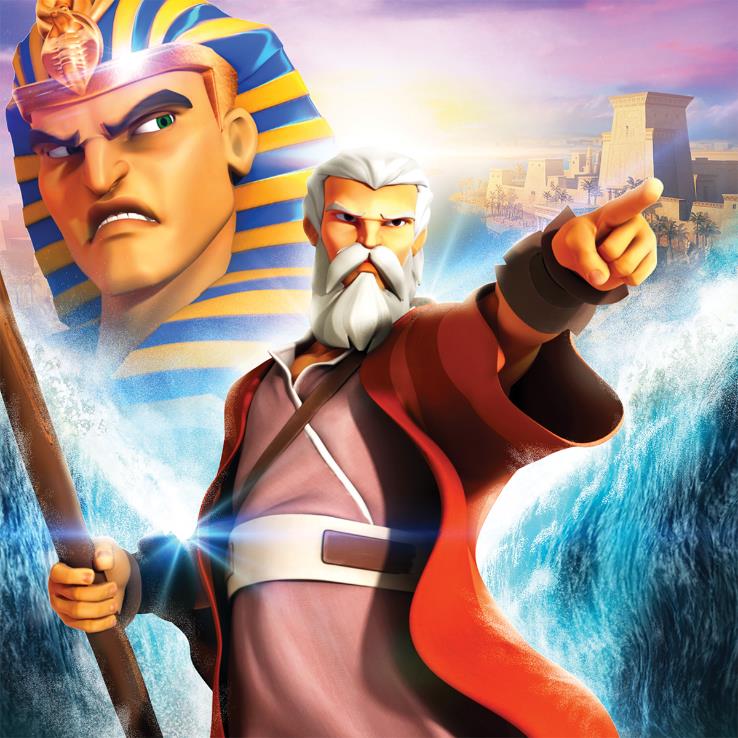 Let My People Go
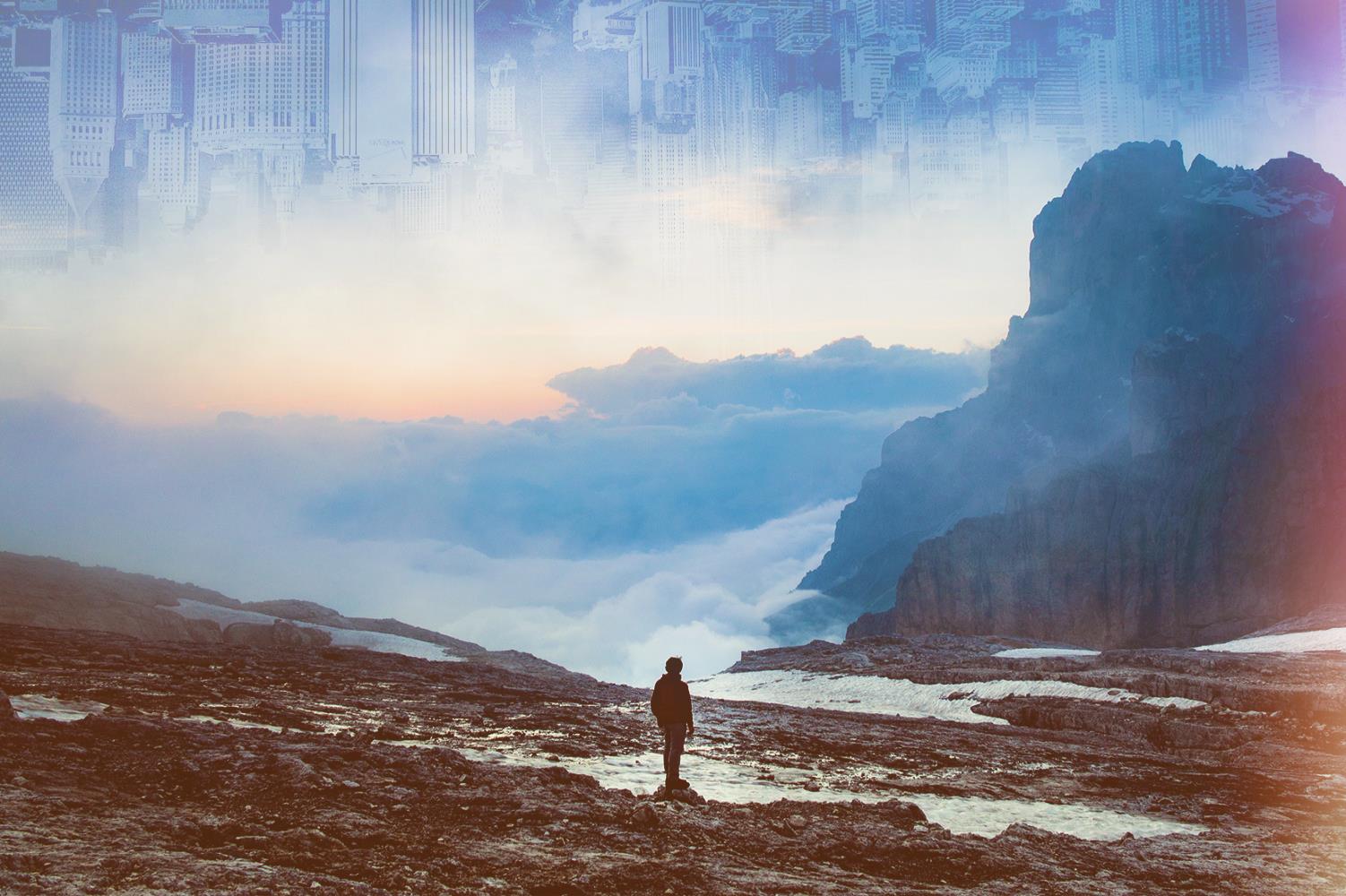 STRANGER 
IN A STRANGE LAND
EXODUS 2
Key Verse
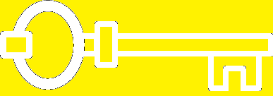 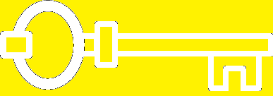 22 Later she gave birth to a son, and Moses named him Gershom, for he explained, 
 “I have been a foreigner in a foreign land.”
Exodus Ch 2
[Speaker Notes: Our key verses for today are from 2 Thes 2 vs 2 and 15.  
Read, 

This composite verse highlights the fact that by understanding God’s word, we can stand firm in spite of the many different false teachings we are faced with today.]
Books of the Bible
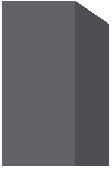 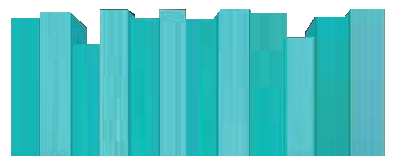 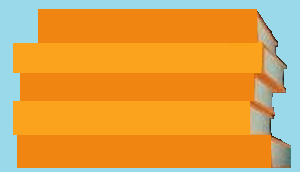 GENESIS
Old
Testament
EXODUS
JUDGES
ESTHER
1 SAMUEL
NEHEMIAH
1 CHRON
2 SAMUEL
2 KINGS
1 KINGS
2 CHRON
JOSHUA
LEVITICUS
EZRA
RUTH
NUMBERS
DEUTERONOMY
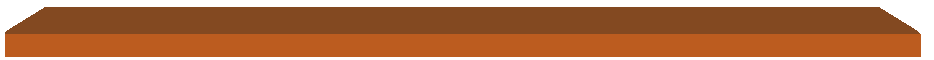 HISTORY
LAW
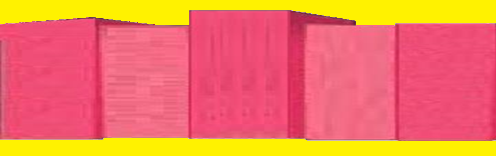 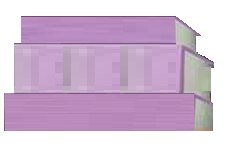 JOB
LAMENTATIONS
PSALMS
JEREMIAH
EZEKIEL
DANIEL
ISAIAH
PROVERBS
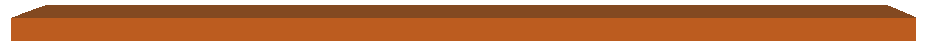 POETRY
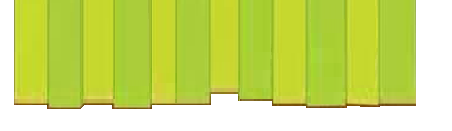 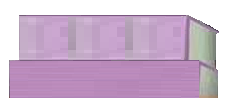 MAJOR PROPHETS
Song of
Solomon
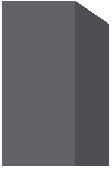 NAHUM
MALACHI
HOSEA
JONAH
MICAH
HABAKKUK
ZEPHANIAH
OBADIAH
ZECHARIAH
JOEL
HAGGAI
AMOS
Ecclesiastes
New
Testament
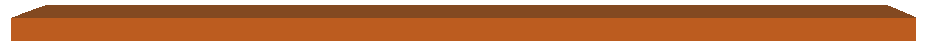 POETRY
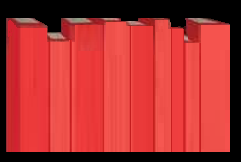 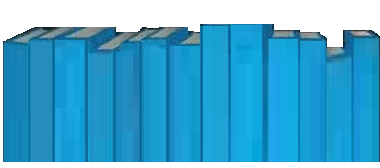 MINOR PROPHETS
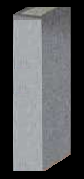 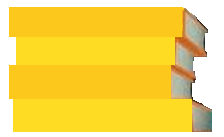 MATTHEW
MARK
REVELATION
ACTS
1 PETER
JAMES
PHILEMON
1 JOHN
1 COR
2 PETER
2 JOHN
2 THES
ROMANS
1 TIMOTHY
1 THES
2 COR
HEBREWS
PHILIPPIANS
2 TIMOTHY
JUDE
EPHESIANS
3 JOHN
COLOSSIANS
GALATIANS
TITUS
LUKE
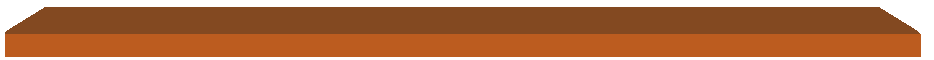 JOHN
GENERAL EPISTLES
GOSPELS
HISTORY
PAULINE EPISTLES
History of the World
Gen 1-11
Gen 12-50
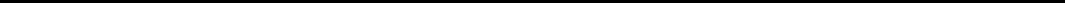 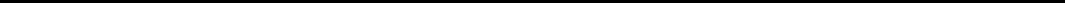 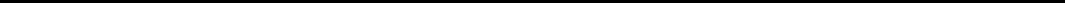 Eternity
Creation
Fall
Babel
Flood
Eternity
Abraham
Joseph
Isaac
Jacob
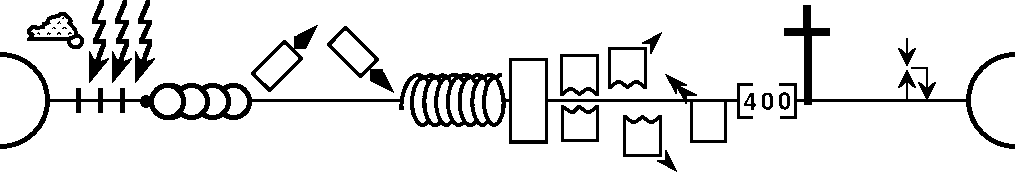 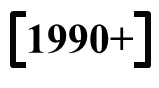 Church
Kingdom
Patriarchs
Beginnings
Max Anders, Dallas Theological Seminary
History of the World
Exodus
Gen 1-11
Gen 12-50
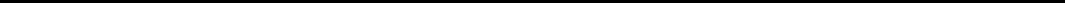 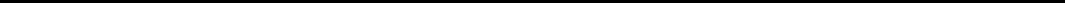 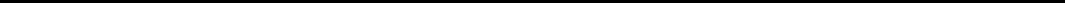 Eternity
Moses
Creation
Fall
Babel
Flood
Eternity
Abraham
Joseph
Isaac
Jacob
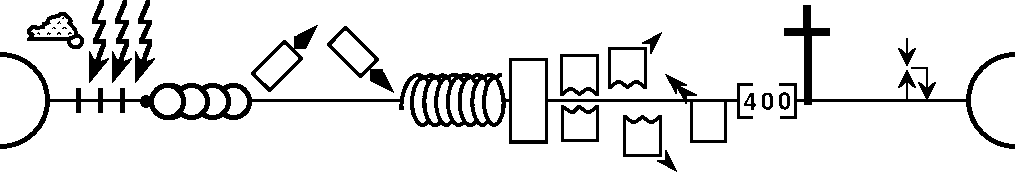 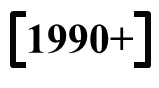 Church
Kingdom
Patriarchs
Beginnings
Max Anders, Dallas Theological Seminary
Exodus Ch 1

 7 . . .the Israelites, had many children and grandchildren. In fact, they multiplied so greatly that they became extremely powerful and filled the land.

Gen 12:2
Gen 13:16
Gen 15:5
Gen 17:6
Gen 22:17
Gen 26:4
Gen 26:24
Gen 28:14
Gen 35:11
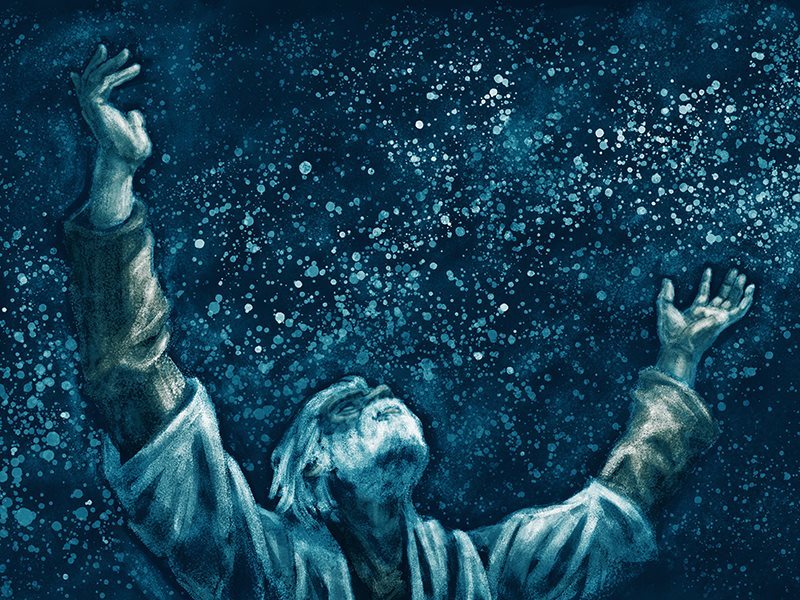 Exodus Ch 1

8 Eventually, a new king came to power in Egypt who knew nothing about Joseph or what he had done.
Enslaved Israelites
Ordered midwives to kill baby boys
Ordered his people to throw every newborn Hebrew boy into the river
Exodus Ch 1 & 2
Midwives 
Mother of Moses 
Daughter of Pharaoh
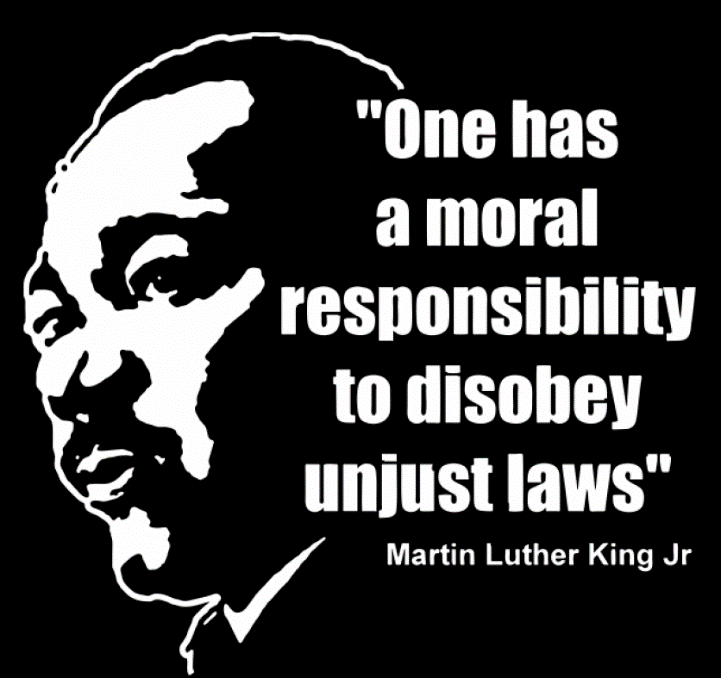 COMPASSION
Exodus Ch 2
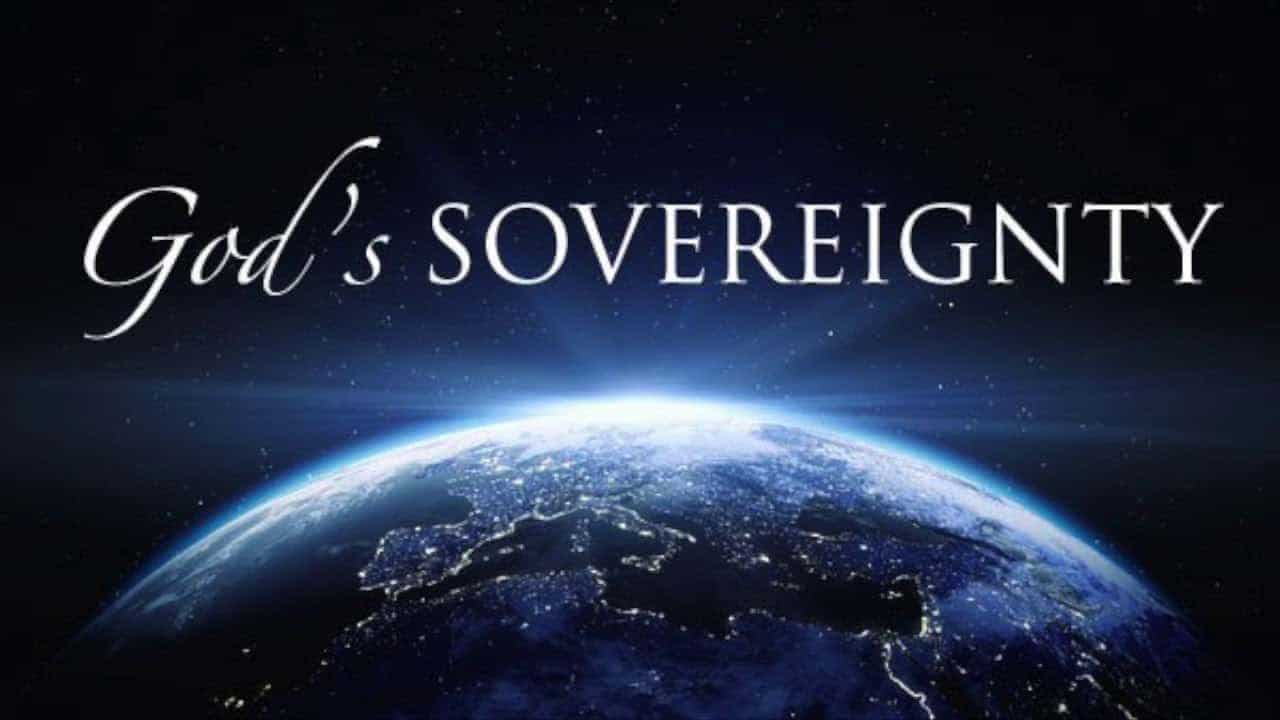 Mother of Moses 


Daughter of Pharaoh
Exodus Ch 2
A mother’s sacrifice
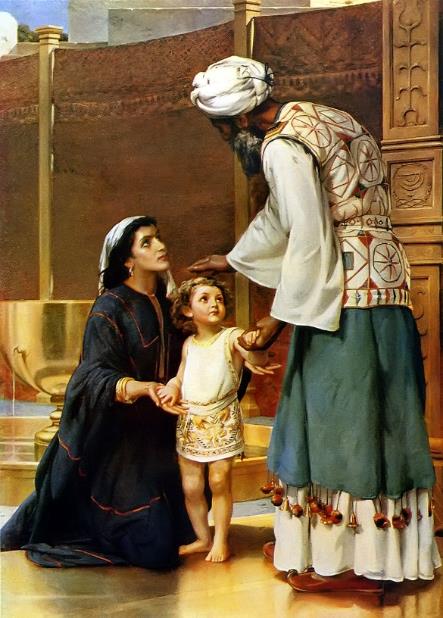 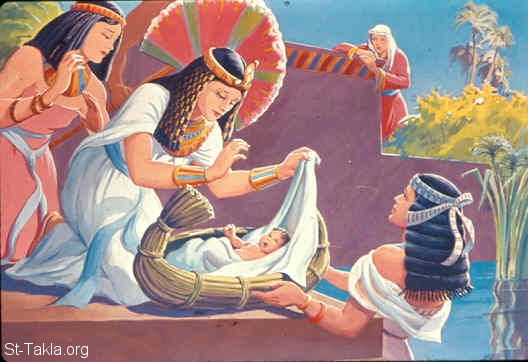 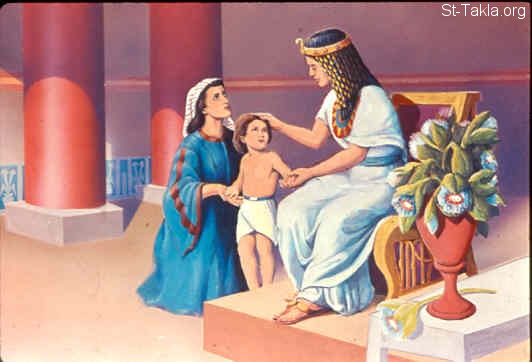 Hannah and Samuel
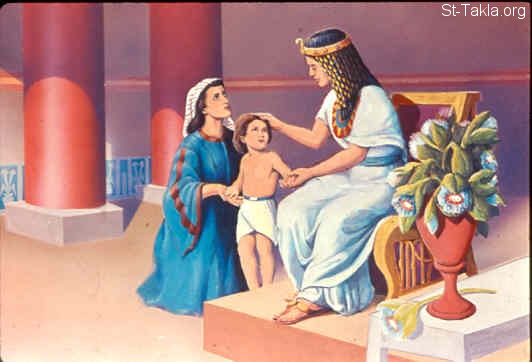 Moses finally receives a name
Footnote
Moses sounds like a Hebrew term that means “to lift out.”
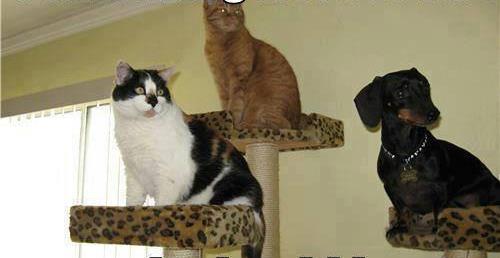 Growing up in Pharaoh’s House
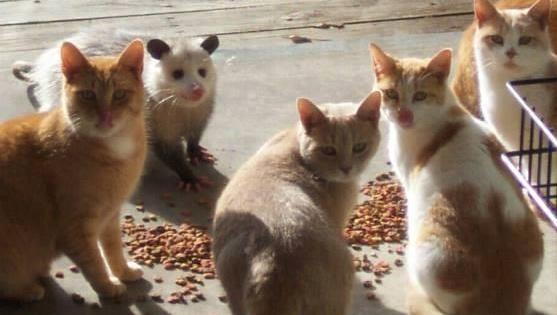 Growing up in Pharaoh’s House
Growing up in Pharaoh’s House
Hebrew Child
Hebrew Name
Moses was taught all the wisdom of the Egyptians, and he was powerful in both speech and action (Acts 7:22 NLT)


Moses was a stranger              in his own land
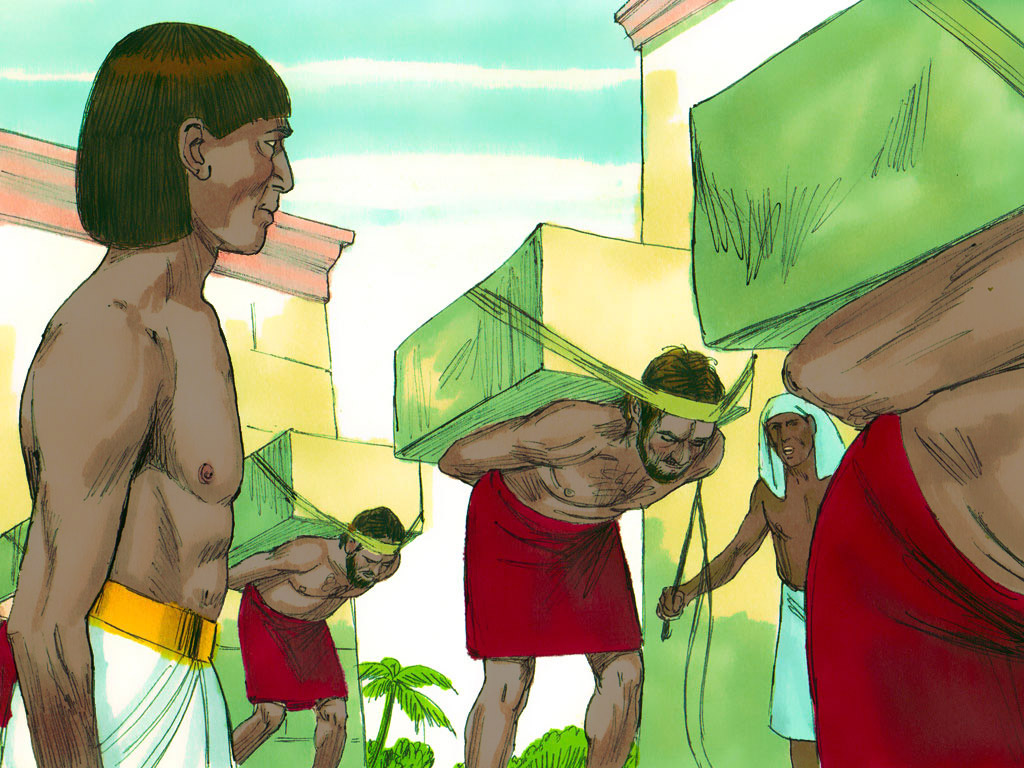 Moses sees the burden of his people
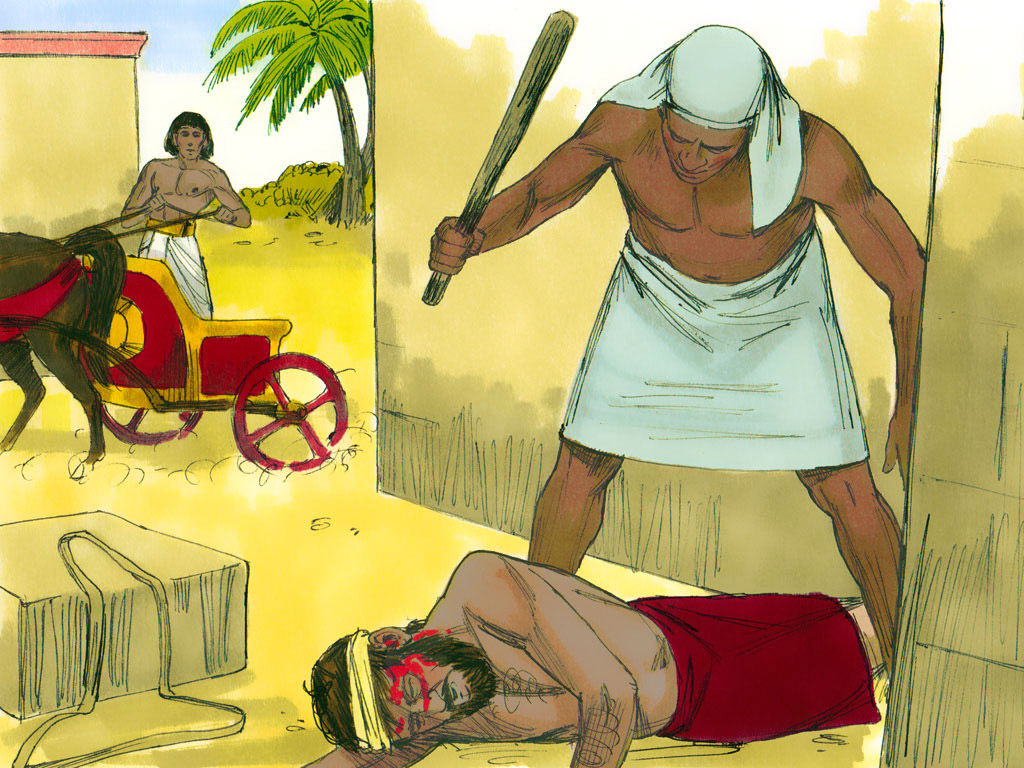 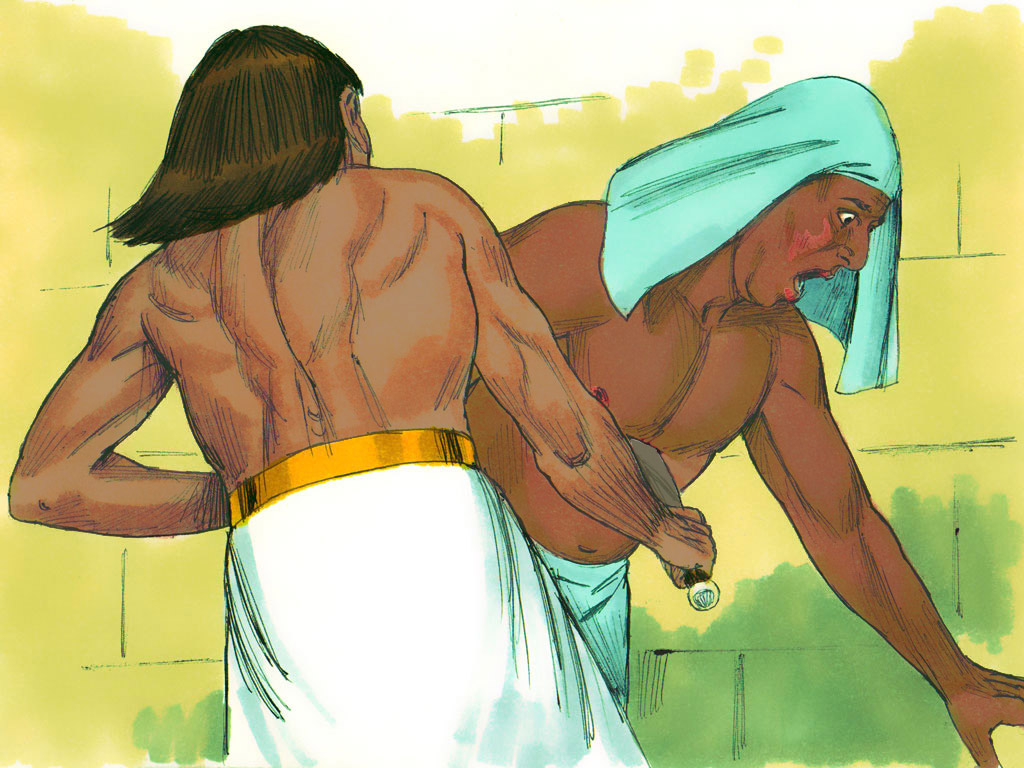 Moses Fighting Social Injustice?
After looking in all directions to make sure no one was watching, Moses killed the Egyptian and hid the body in the sand. (Exo 2:12 NLT)
Moses was missing COMPASSION
Moses
Fighting Social Injustice?
After looking in all directions to make sure no one was watching, Moses killed the Egyptian and hid the body in the sand. (Exo 2:12 NLT)
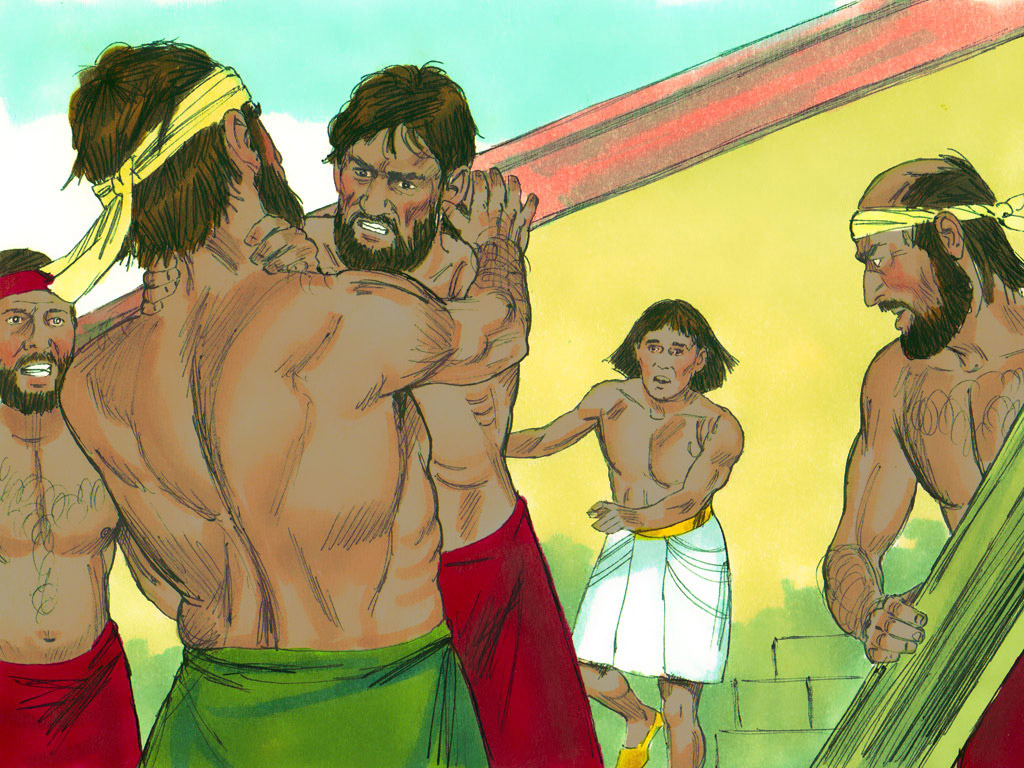 Moses the peacemaker?
Why are you fighting 
Who made you a ruler and judge over us?
‘Are you going to kill me as you killed that Egyptian yesterday?
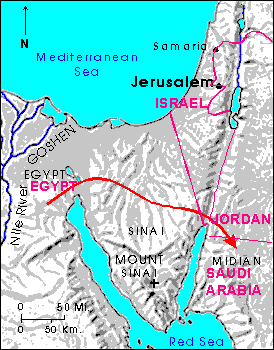 Moses flees to Midian
Moses was a stranger in a strange land
Stranger in a Strange Land
(in Singapore)
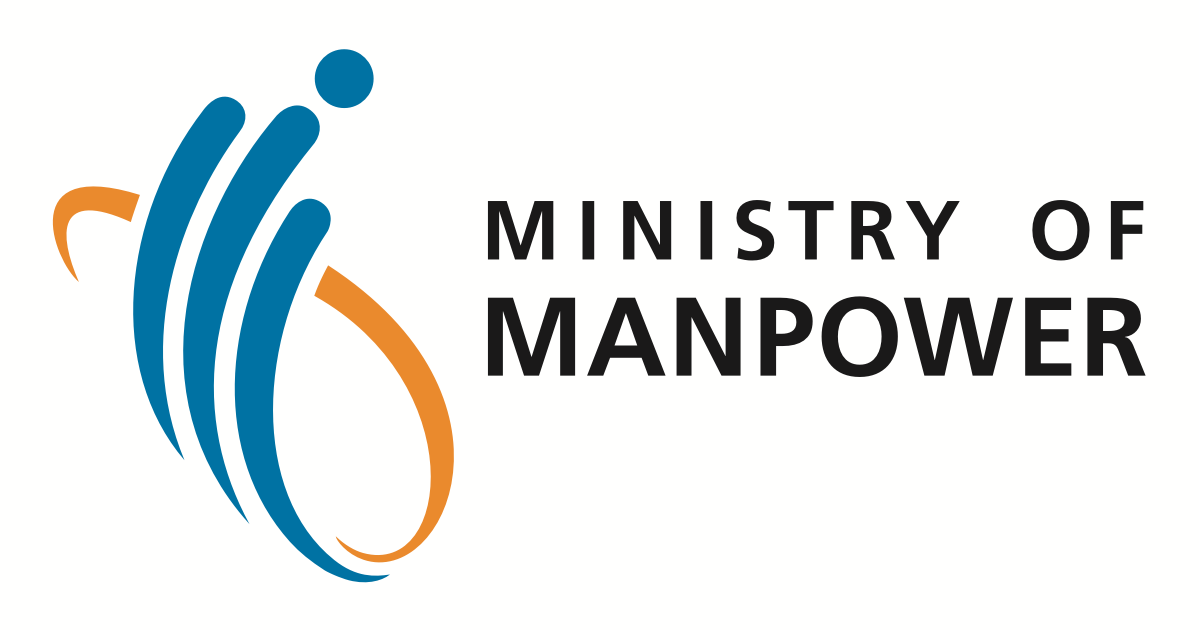 Total foreign workforce:	1,351,800
Total Population:		5,863,276
23%
Stranger in a Strange Land
(in Singapore)
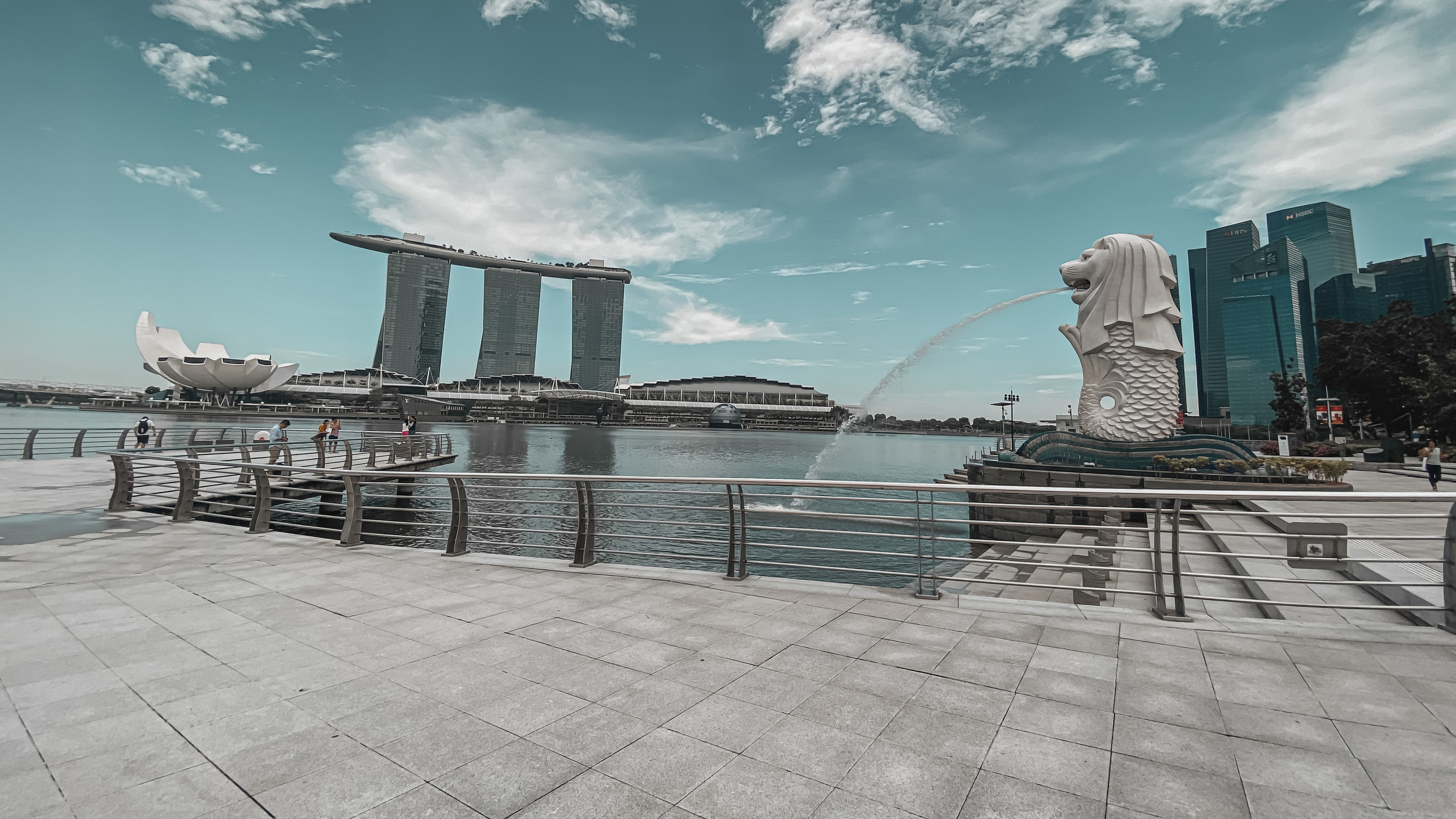 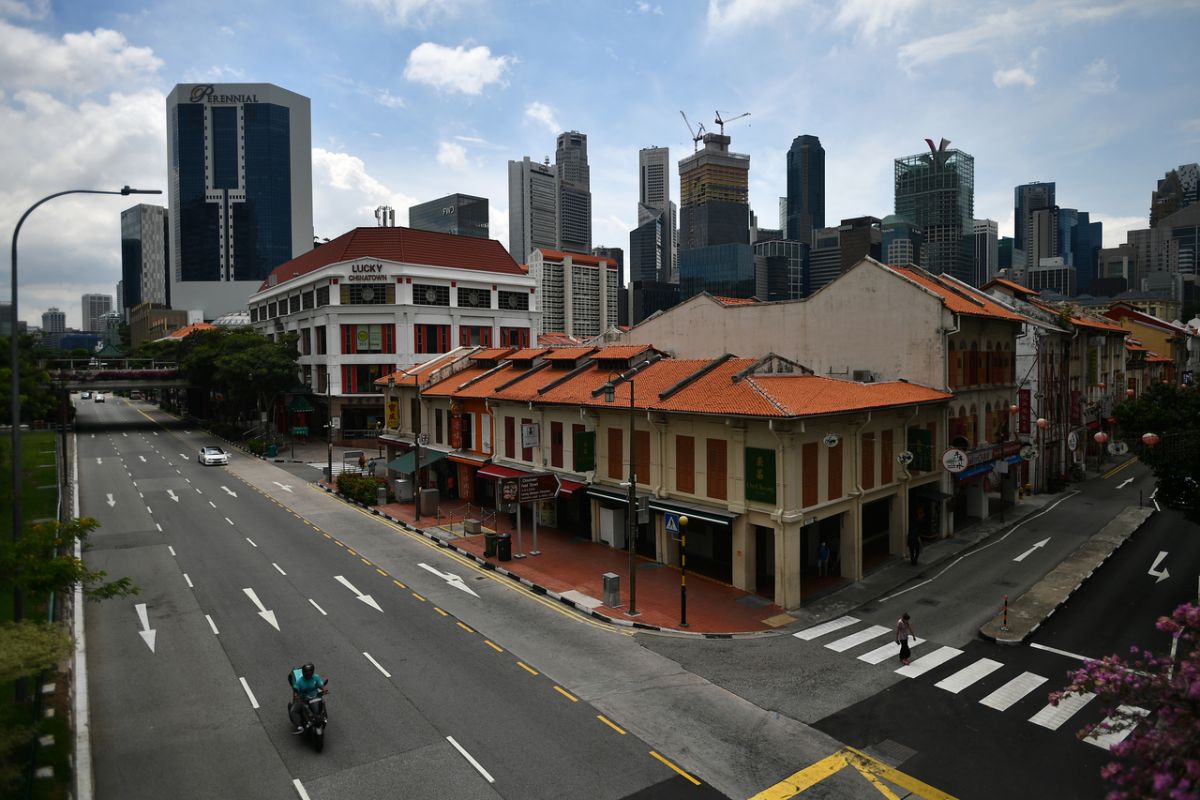 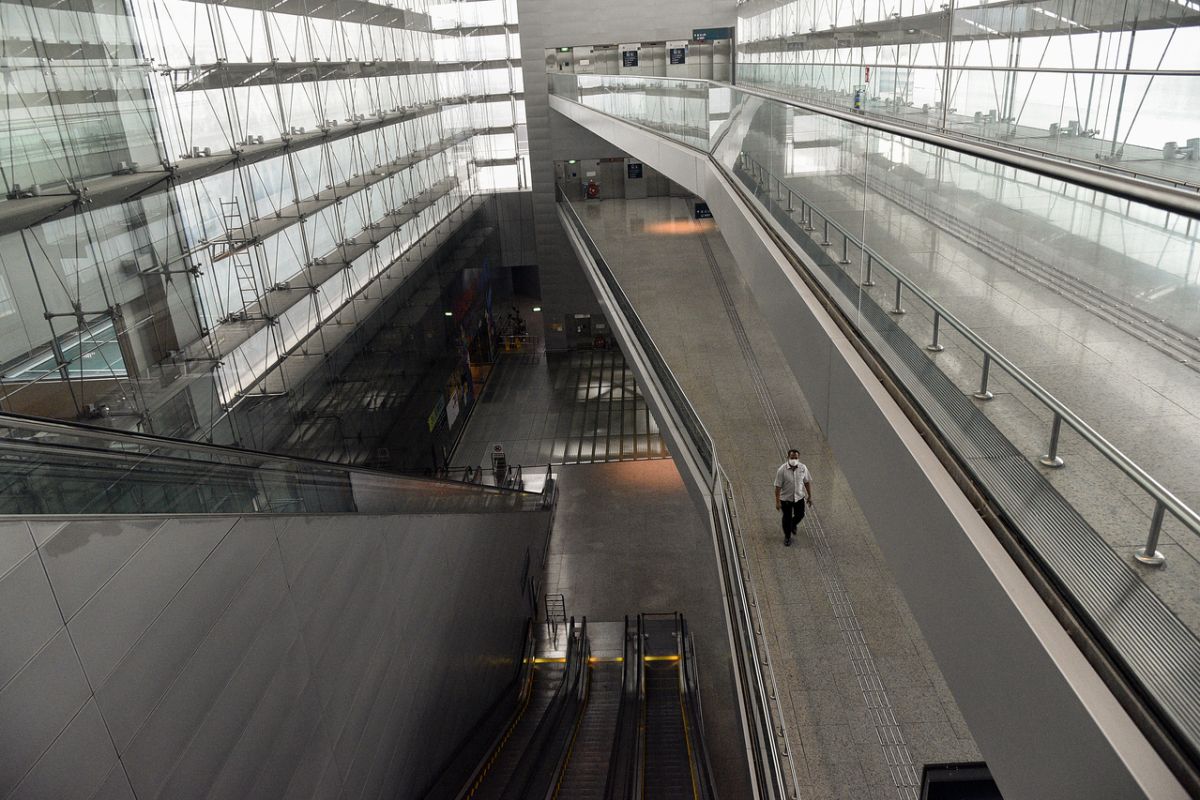 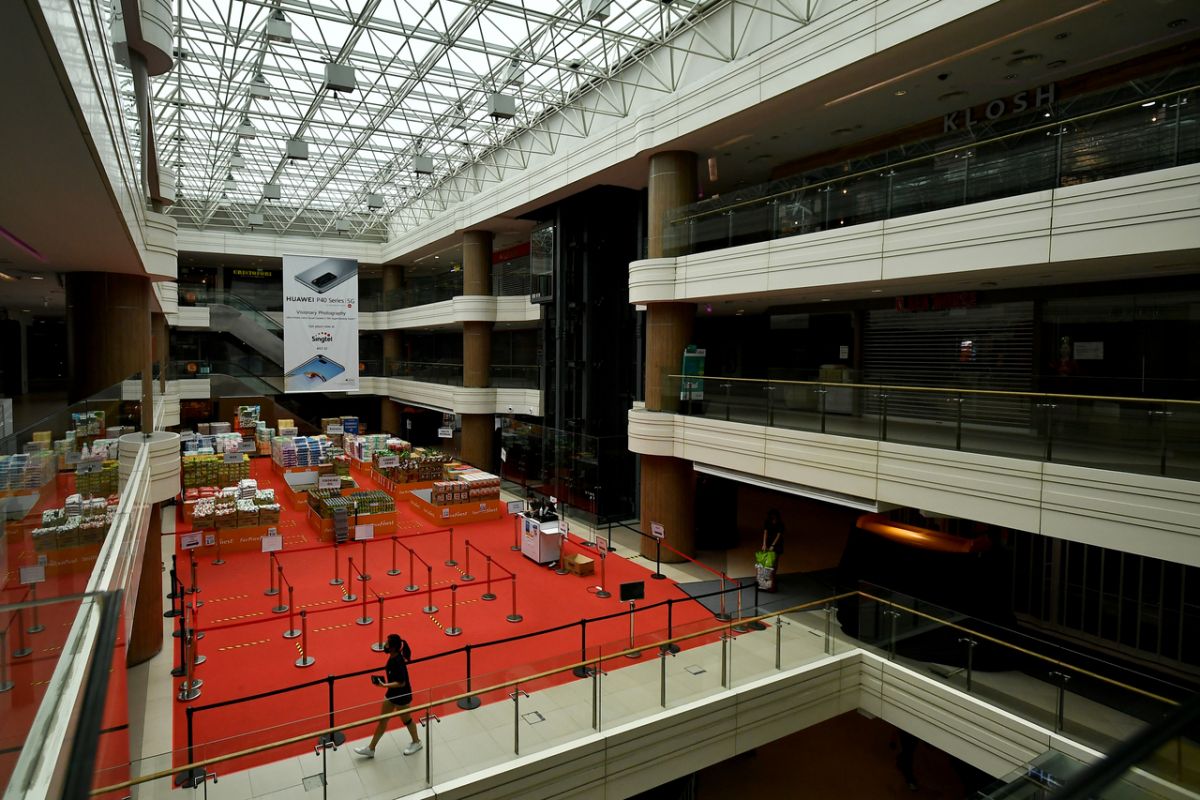 Stranger in a Strange Land
(in Singapore)
The church finds itself a stranger in a strange land.  Christians are, like resident aliens. Like the exiled Israelites we live in a culture foreign and strange to the gospel.

Rev Wong Chiau Yau
SBC Combined Chapel 1 Oct 2020
Live as exiles 		1 Peter 2:11-13
Do not love the world 	1 John 2:15-17
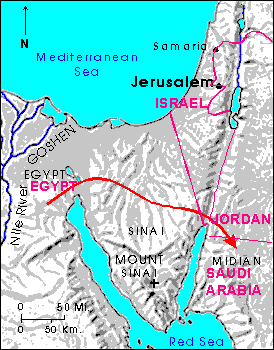 Moses in Midian
Moses was a stranger in a strange land
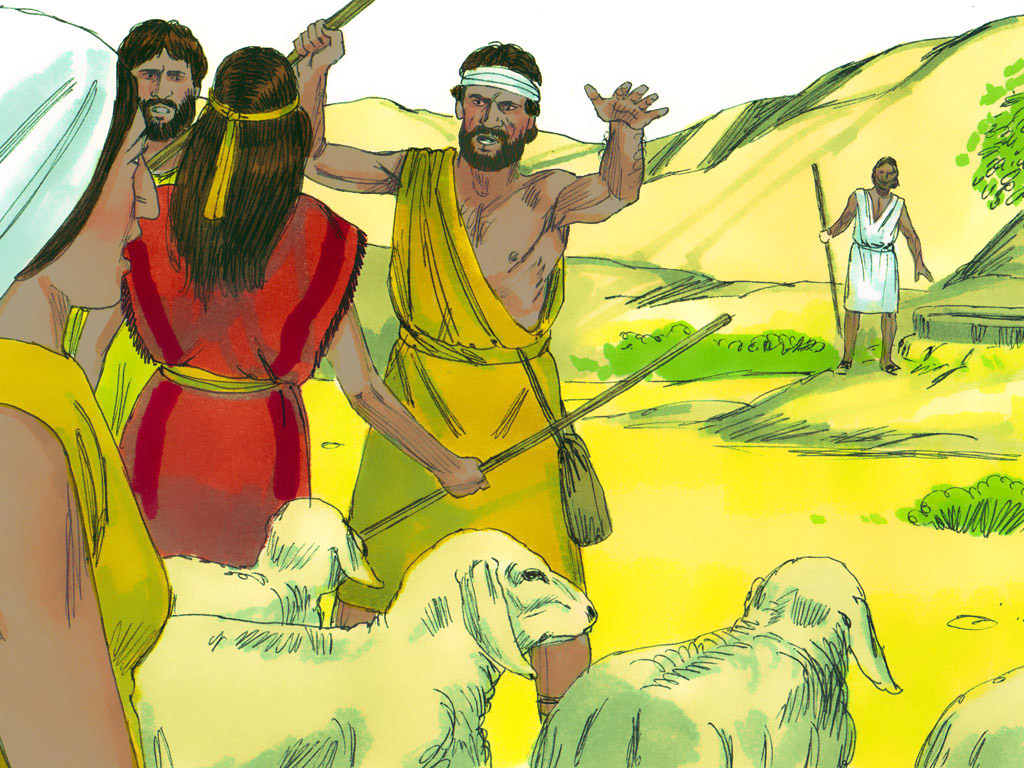 Moses fights injustice
7 sisters came to water sheep
Sisters chased away by mean shepherds
Moses chased away mean shepherds and drew water for sister’s sheep
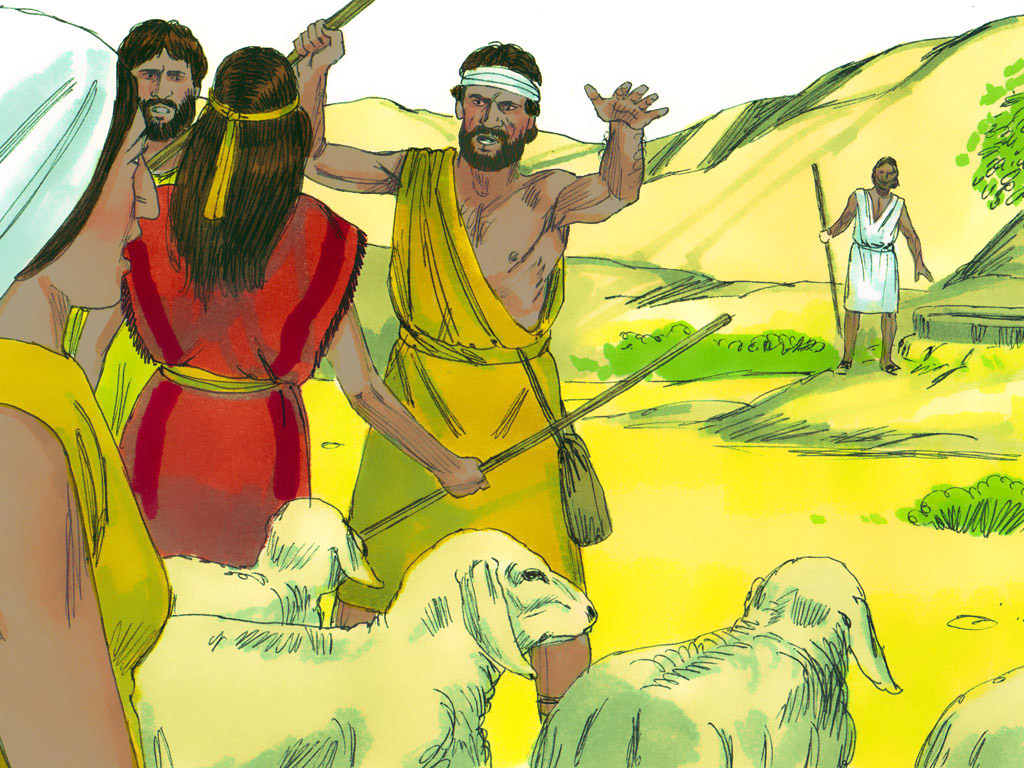 Moses fights injustice
Moses shows COMPASSION
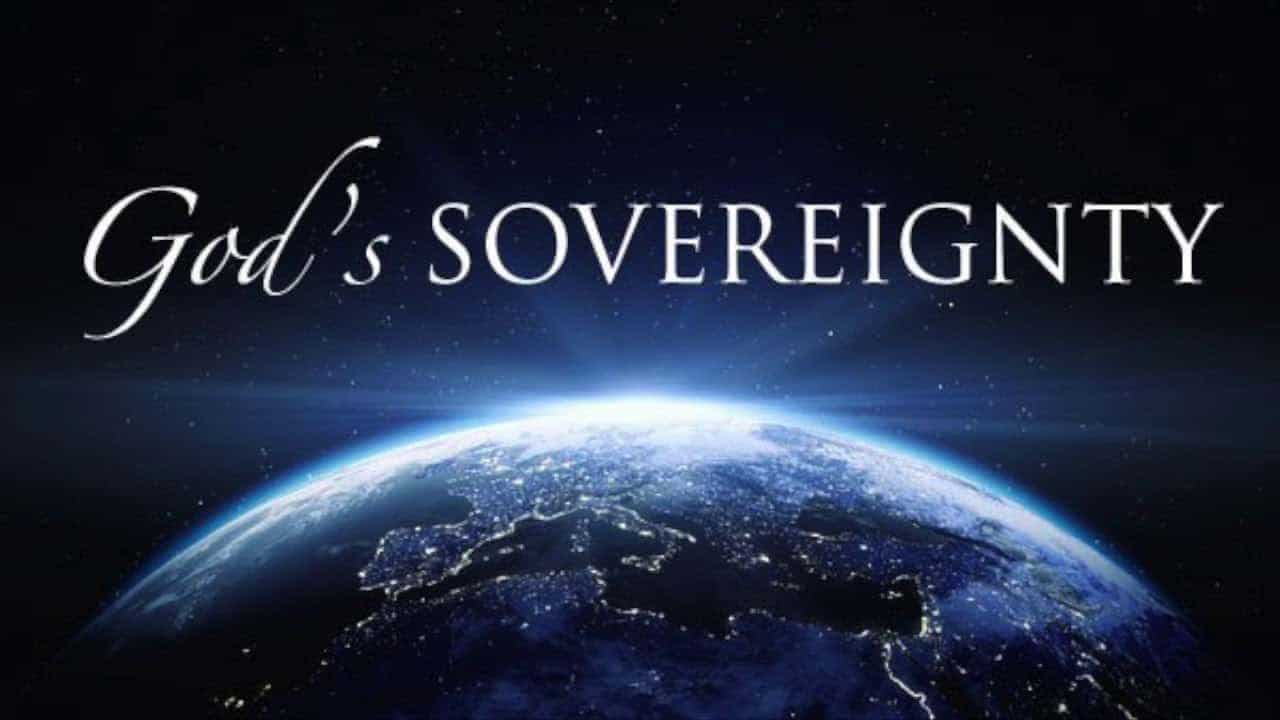 Pharaoh’s Daughter showed COMPASSION
Mother showed COMPASSION
Midwives showed COMPASSION
Moses  shows COMPASSION
Moses  is shown COMPASSION
Immediate Needs:  food, shelter, companionship
Long term needs:  job and a wife
LOVE YOUR NEIGHBOR
Love Your Neighbor
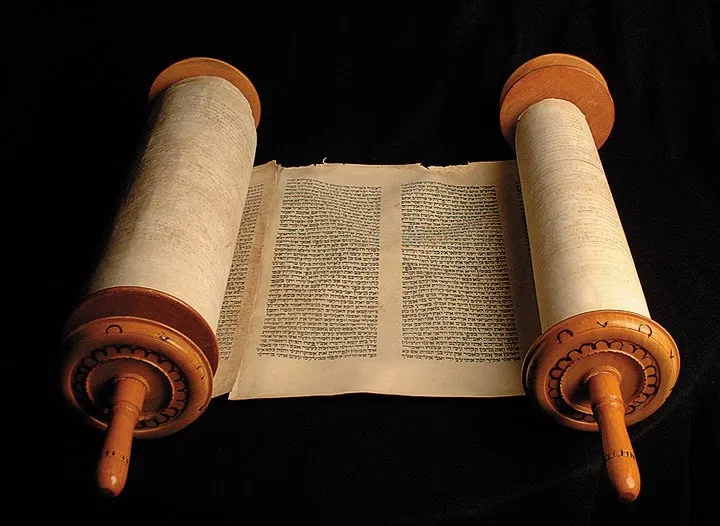 Self-righteous lawyer summarizes the OT Law
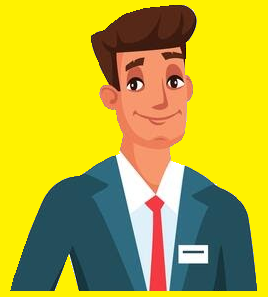 ‘You must love the Lord your God with all your heart, all your soul, all your strength, and all your mind.’ And, ‘Love your neighbor as yourself.’ (Luke 10:27 NLT)
The Good Samaritan
Priest
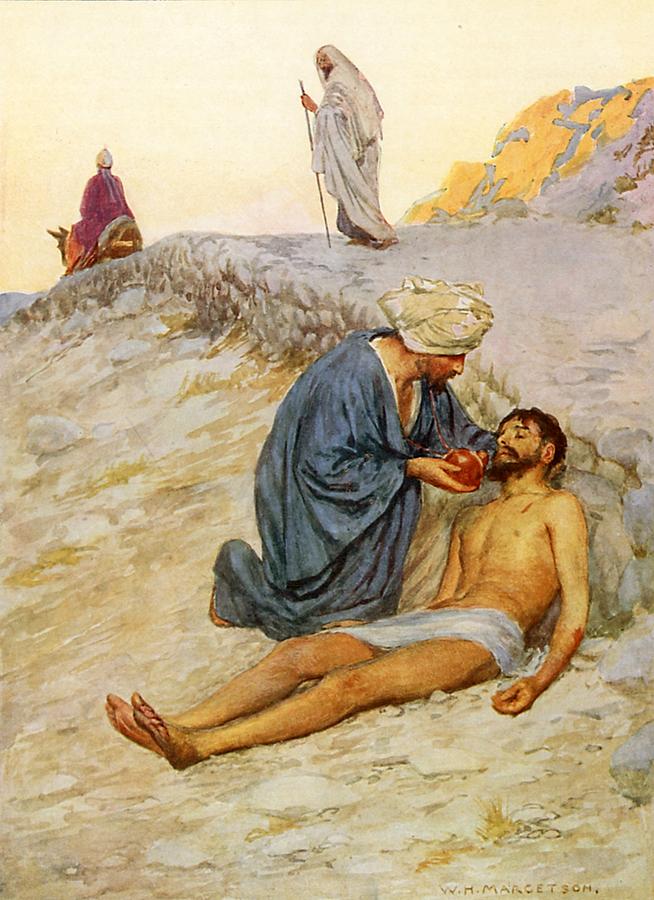 Levite


Samaritan  


Traveler
The Good Samaritan
Priest
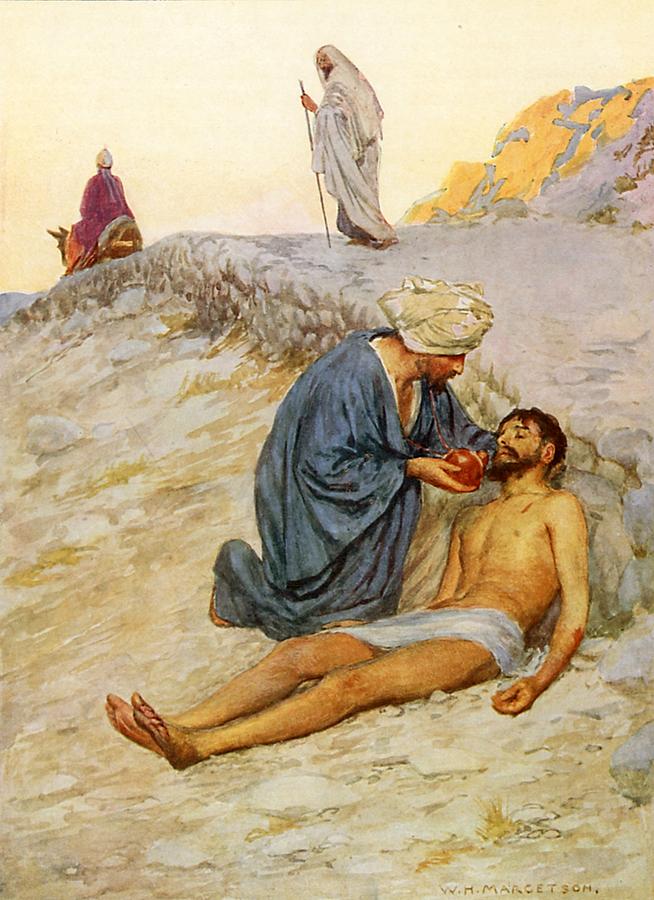 Levite
Leviticus 21:1 (NLT)
21 The Lord said to Moses, “Give the following instructions to the priests, the descendants of Aaron.

“A priest must not make himself ceremonially unclean by touching the dead body of a relative.
The Good Samaritan
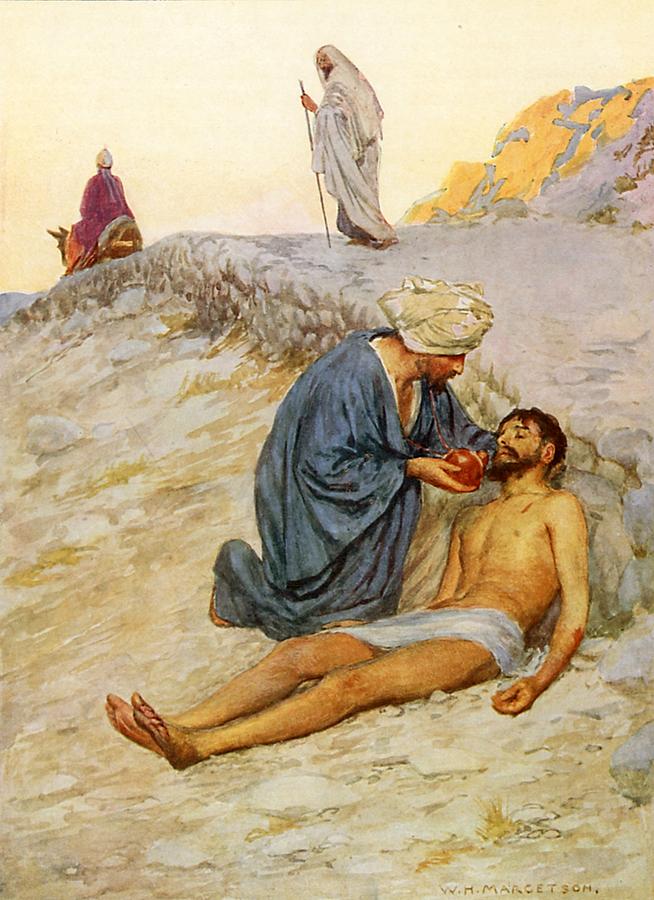 Q:  36 “Now which of these three would you say was a neighbor to the man who was attacked by bandits?” Jesus asked.

A:  37 The man replied, “The one who showed him mercy.”

C: Then Jesus said, “Yes, now go and do the same.”
COMPASSION
Love Your Neighbor
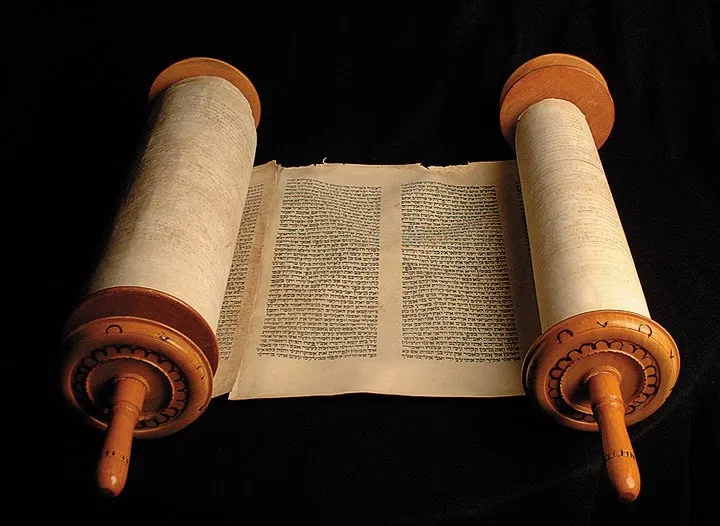 Expand the Summary
v9: harvest edge of fields

v18: love your neighbor as yourself

v33: love foreigner / stranger as yourself

v34: For you were once foreigners
Leviticus ch 19
Shows us what loving our neighbor looks like
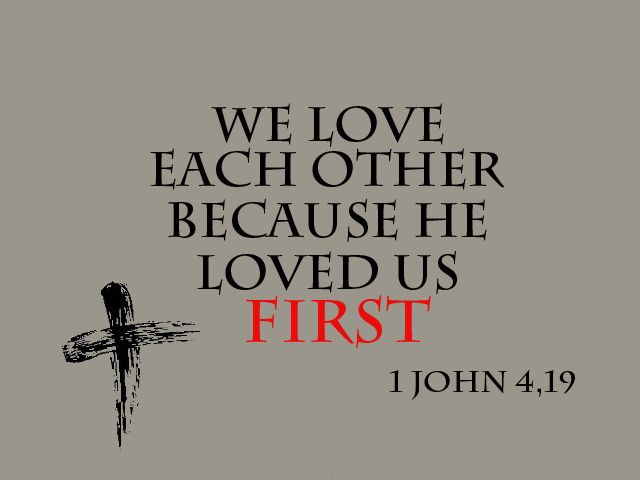 The Good Samaritan
The Church
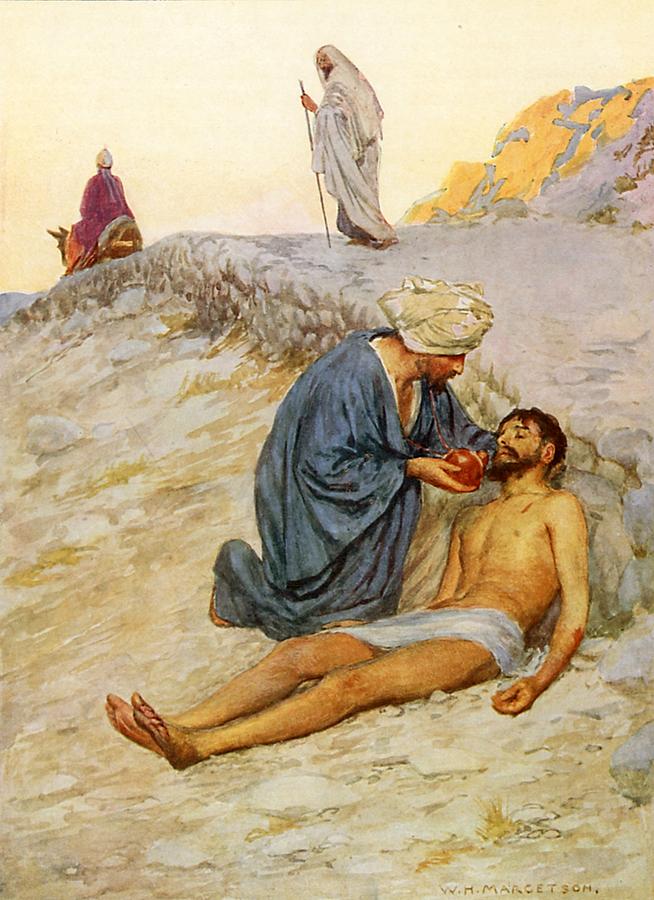 Q:  36 “Now which of these three would you say was a neighbor to the man who was attacked by bandits?” Jesus asked.

A:  37 The man replied, “The one who showed him mercy.”

C: Then Jesus said, “Yes, now go and do the same.”
COMPASSION
Immediate Needs:  food, shelter, companionship
Long term needs:  job and a wife
Review
Moses was a stranger in a strange land
 
Love the stranger for you were once a stranger
We are strangers in a strange land

We love because He first loved us

Loving your neighbor includes loving the stranger
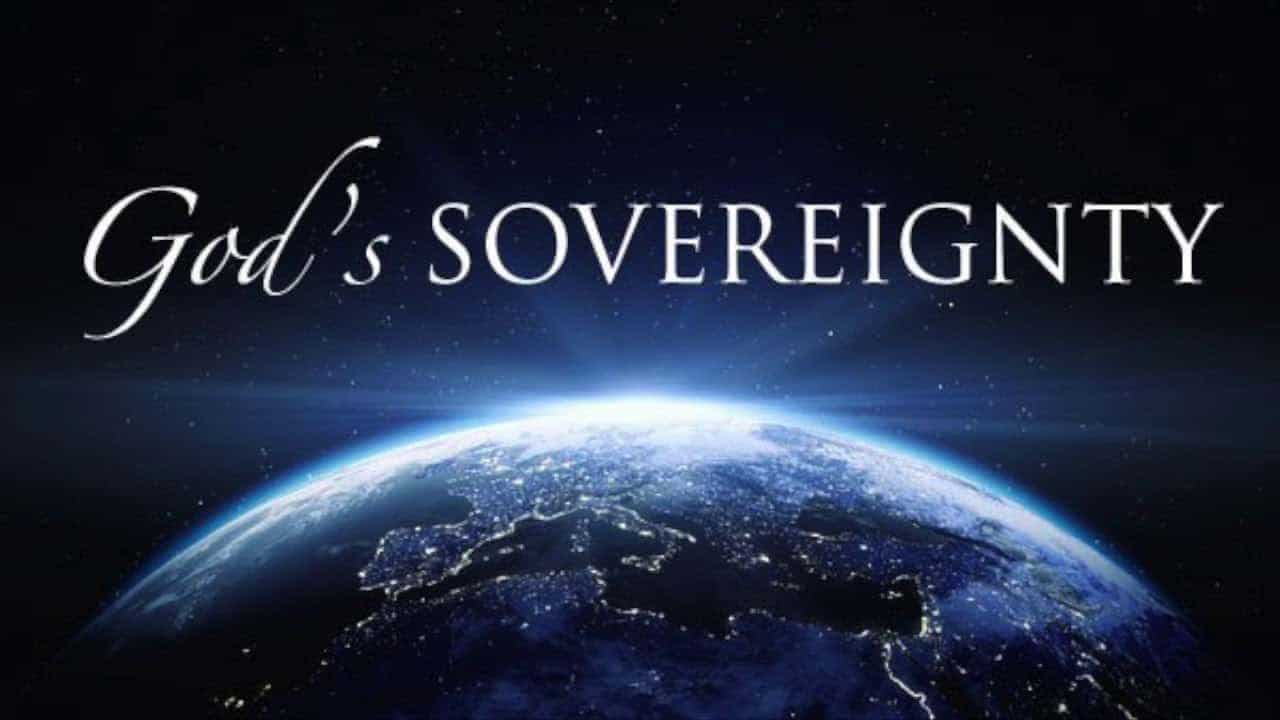